O‘zbek tili
10-sinf
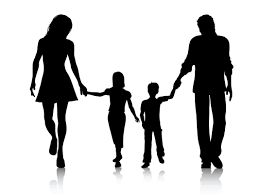 Mavzu: 
Oilam – faxrim.
Z.M.Bobur qanday shaxs bo‘lgan?
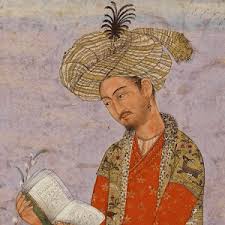 Z.M.Bobur qanday shaxs bo‘lgan?
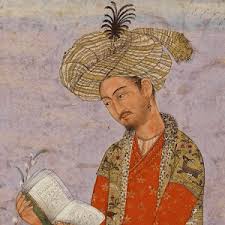 O‘tilgan mavzuni takrorlash
1. Andijon.Gul va Quyun. Ushbu bo‘limda  qaysi davr aks ettirilgan?
2. Parchada berilgan voqealar qaysi viloyatda bo‘lib o‘tadi?
3. Bobur xizmatkorlari va navkarlariga qanday munosabatda edi?
4. Bobur kimning avlodlaridan edi? Uning otasi kim edi?
5. Boburmirzo buvisining ismi nima edi?
6. O‘qilgan shu parchada Bobur necha yoshda edi?
7. Asarda qaysi mutafakkir nomi tilga olingan?
8. Bobur uning qaysi mashhur asarini sevib o‘qir edi?
9. Z.M.Bobur necha yoshida taxtga o‘tiradi?
O‘tilgan mavzuni takrorlash
O‘tilgan mavzuni takrorlash
O‘tilgan mavzuni takrorlash
Yangi mavzu bayoni
Oila bu qon-qarindoshlik, qarindoshchilik(nikoh orqali) yoki birga istiqomat qilish orqali bogʻlangan odamlardan iborat  ijtimoiy guruhdir.
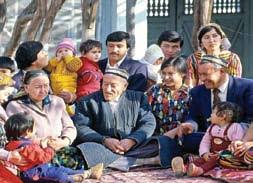 Oila – bu kichik jamiyat
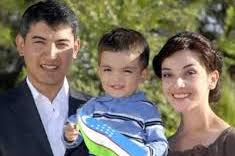 Oila bu jamiyatning bir bo‘lagidir. Oila ham kichik bir Vatandir.
Oilam-faxrim
Har bir insonning o‘z oilasi bo‘ladi.  Albatta, bir - biriga hayotda tayanch bo‘lish uchun insonga oila kerak. Oilasiz inson hech kim emas, hech kimga keragi bo‘lmaydi. Hattoki hayvonlar, parrandalar ham oila bo‘lib yashaydilar.
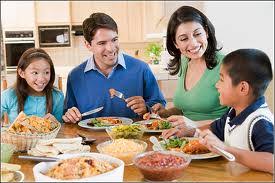 Oilam-faxrim
Oilani mustahkam bir daraxtga o‘xshatish mumkin. Uning baquvvat ildizlari OTA-ONAdir va shoxlari  farzandlardir. 
Ildizi mustahkam daraxt esa hech qachon so‘nmaydi va gullab yashnayveradi.
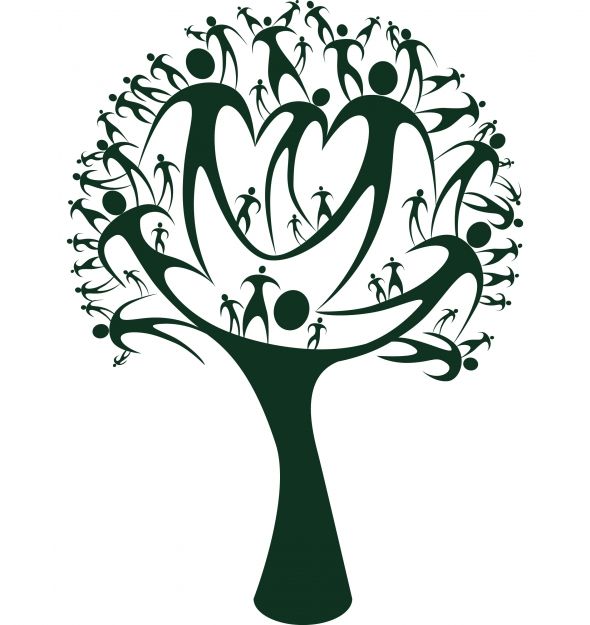 OTA
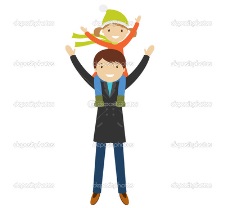 OTA...
Bu inson oilaning qo‘rg‘oni,  boshi va yo‘l ko‘rsatuvchisidir. Ro‘zg‘orning og‘ir yukini ko‘tarib  turadigan zotdir. Oilada otaning o‘rni katta bo‘ladi, biz  ularni hurmat qilishimiz va ularga doim itoat etmog‘imiz lozimdir. Ular bizga yahshi bilan yomonni ajratishga va kelajakdagi ishlarimizga to‘g‘ri yo‘l ko‘rsatishda yo‘lboshchidirlar.
Ona
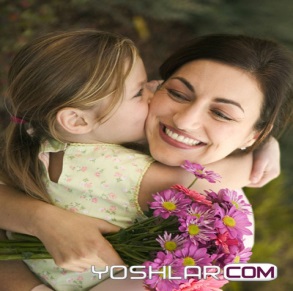 Ona…
Dunyodagi eng go‘zal, har tomonlama to‘kis zotdir. Avvalo, mening onam,- deydi barcha farzandlar. Onalarga tarif berishga so‘z ojizlik qiladi. Ularni bir so‘z bilan tariflay olmaymiz. Darhaqiqat, bu tabarruk so‘zni aytish yoki eshitish bilan yuragimizda bexosdan cheksiz mehr paydo bo‘ladi va  har safar vujudimizda onaning munis va mehribon siymosi aks eta boshlaydi.
ONA
Tomirlarimizda samimiyat va yaxshilik daryoday jo‘sh uradi. Ona deyish bilan tilimiz ham, dilimiz ham beqiyos insoniy mehr-muhabbatga, ezgulikka to‘lib-toshib boraveradi.
    Onani e’zozlash, qadr-qimmatini o‘rniga qo‘yib, boshga toj kabi ko‘tarish bizlarga ota-bobolardan merosdir.
    Bir buyuk inson aytganidek: “Bu olamda ulug‘ zot kim, desang, shubhasiz doim onam deyman”.
  Ona ulug‘ zot bo‘lish bilan birga, o‘zida hayratli mo‘jizalarni mujassam etgan sir-sinoatlarga boy insondir.
Oila - muqaddas dargoh
Oila - muqaddas dargoh. Oila shunday ilohiy-mo‘jizaviy maskan-manzilki, uning  sha’ni, sizning sha’ningiz, o‘z oilangiz obro‘siga putur yetkazadigan hatti- harakatlardan saqlaning!
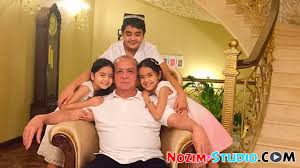 Mening -  oilam
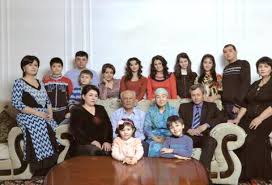 O‘zbek oilasi, o‘zbek xonadoni  shunday qurilganki, unga dunyo xalqlari havasmand desak, sira mubolag‘a qilmagan bo‘lamiz.
Mustahkamlash.  Oilangiz haqida bilasizmi?
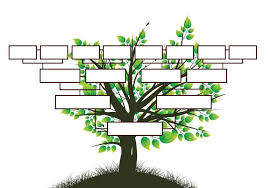 Oila bu hursandchilik va xotirjamlik maskanidir
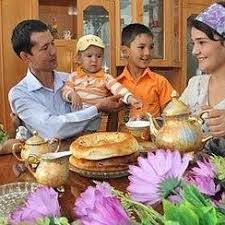 Mustaqil bajarish uchun topshiriqlar
“Mening oilam” mavzusida matn tuzing. 
Oilangizda siz faxrlanadigan inson kim?
Siz ko‘proq kimga ( bobongiz, buvingiz, otangiz yoki onangiz) o‘xshahsni xohlaysiz?
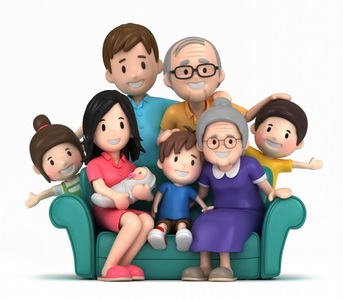 O‘zbek tili
10-sinf
Mavzu: 

Bosh bo‘laklar. Muomala odobi.
Mehmon izzati.
O‘tilgan mavzuni takrorlash. Oilam - faxrim
“Oila – muqaddas” mavzusida gaplar tuzing.
 Mavzuga oid tayanch tushunchalar: Mening oilam, oilamiz an’analari, ahil-mehribon, o‘zaro ishonch, ota-onaga hurmat, oila iqtisodi, oila ahil bo‘lsa, omad o‘zi keladi.
O‘tilgan mavzuni takrorlash
Tinglang. O‘z munosabatingizni bildiring.
Agar farzand aqlli va dono bo‘lsa, har doim ota-onasining mehr, haqqini ado etadi. Ota-ona aslida farzandini jon–u dili bilan parvarish qiladi. Farzand ota-onasining yaxshiligini bilmasa, o‘zganing ham yaxshiligini bilmaydi. Kelajakda farzanding sen haqingda qayg‘urishini tilasang, sen ham ota-onang haqida qayg‘urgin. Ota-onaga izzat va hurmatni qancha ko‘p qilsang, ularning duosi shuncha tez amalga oshadi. Chunki daraxtni qancha yaxshi parvarish qilsang, mevasi shuncha yaxshiroq va shirinroq bo‘ladi.
          
                                                                               (“Qobusnoma”)
Gap bo‘laklari
Bosh bo‘laklar
Kesim
Masalan:
Kesim ifodalanishiga ko‘ra 2 xil bo‘ladi.
Ega
Ega
Masalan:
Ega
Ega
Mustahkamlash
Topshiriq. Gaplarni ko‘chiring. Gap bo‘laklarini aniqlang.
Sokin, og‘ir, vazmin va muloyim bo‘l, faqat yaxshilik qilgin. 
Qahramonlar mehnatda tug‘ilishadi.
Qarindoshlarga, yaqinlarga yaqinlik bog‘la, katta va kichikka ochiq chehra bilan kulib boq. 
Non-tuzingni keng tut, odamlarga yedir. 
Donolar suvga serob yerga o‘xshaydilar, qayeriga oyoq bosilsa, suv chiqadi. 
Ustozingga tik qarasang, to‘zasan, hurmat qilsang, asta-asta o‘zasan.
Muomala odobi
Inson odobining va odamiyligi asosining  ustunlaridan biri bu suhbatlashishdir.
Muloyim, chiroyli, past ovozda gapirish esa
odobdir.
Muomala odobi
Kattalarga hurmat bilan,
Har qanday inson kim bilan suhbatlashmasin, albatta, odob bilan muomala qilishi kerak.
kichiklarga esa izzat bilan muomalada bo‘ling.
Mehmon izzati
“Mehmon kelsa eshikdan, rizqi kelar teshikdan”
Biz o‘zbek xalqi juda mehmondo‘st xalqmiz. Zero, dono xalqimizda “Mehmon otangday ulug‘”, “Mehmon kelsa eshikdan, rizqi kelar teshikdan” kabi maqollar qadim-qadimdan mavjud.
Mezbonning mehmon kutish, mehmonninig mezbon oldidagi farzlari mavjuddir.
Mehmon izzati
Mehmonga borgan kishi o‘z odobini saqlagan holda o‘tirishi lozim.
Mehmon mezbon ko‘rsatgan joyga o‘tiradi. Mezbonning uyidagi narsalarni taftish qilmaydi.    Har tomonga qarab noqulaylik tug‘dirmaydi. Chunki bunday qilish xonadon egasini xijolatga qo‘yadi.
Mezbonning yetti go‘zal odobi
Faqat chaqirilgan joyga boring.
Mustaqil bajarish uchun topshiriqlar
Gap bo‘laklari: bosh bo‘laklar qatnashgan 4 ta gap tuzing.
Mehmon kutish odoblari haqida nimalarni bilasiz?
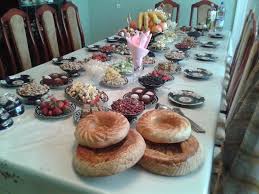